UN-Women Executive BoardSecond Regular Session 2023 ​12-13 September 2023; CR-3, United Nations HQ
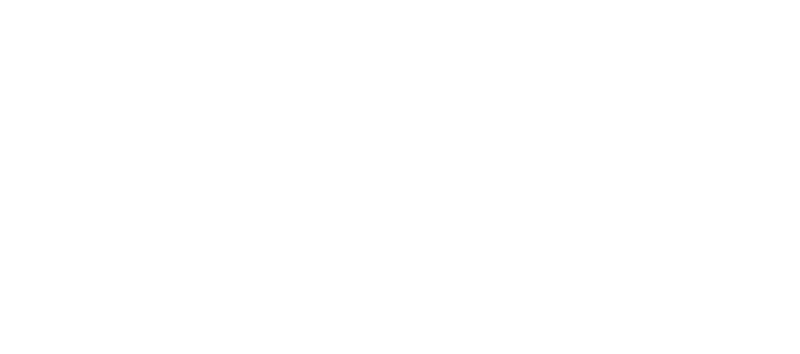 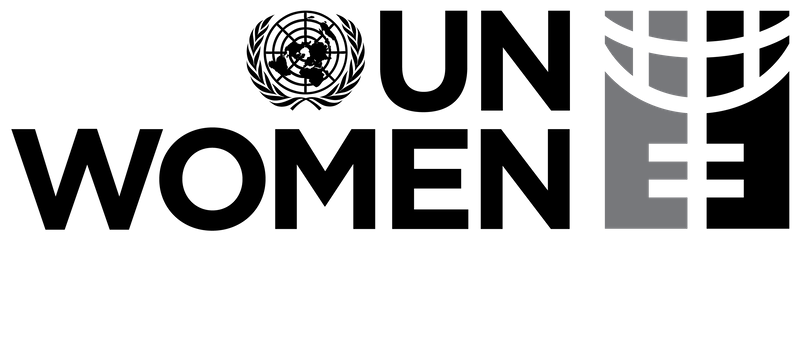 Second Regular Session12-13 September 2023; 
CR-3, 
United Nations HQ
Documentation
Agenda
Logistics
UN-Women Executive BoardSecond Regular Session 202312-13 September 2023; CR-3, United Nations HQ
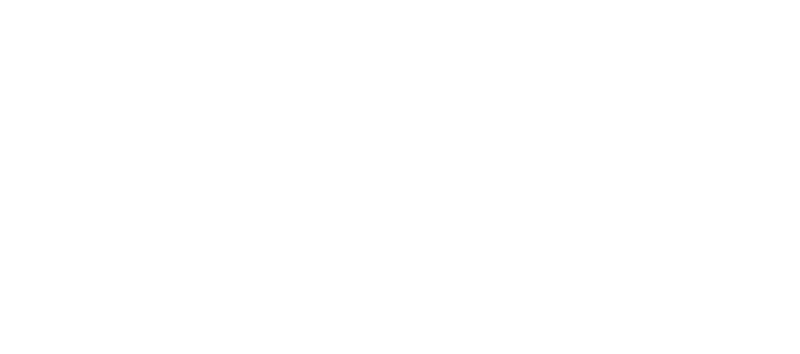 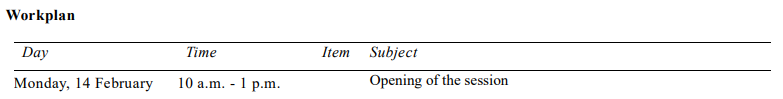 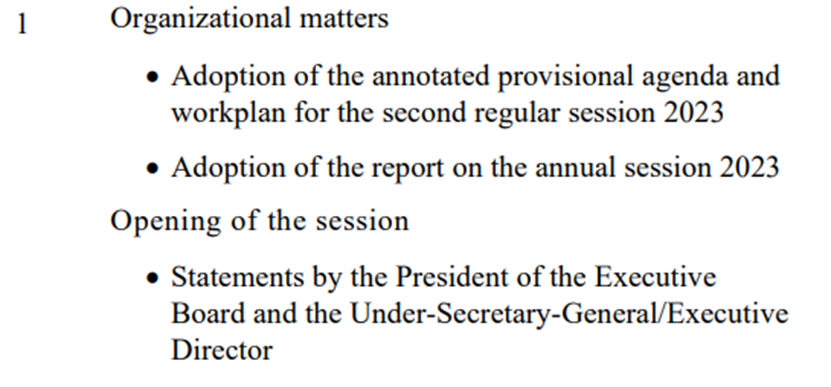 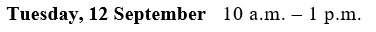 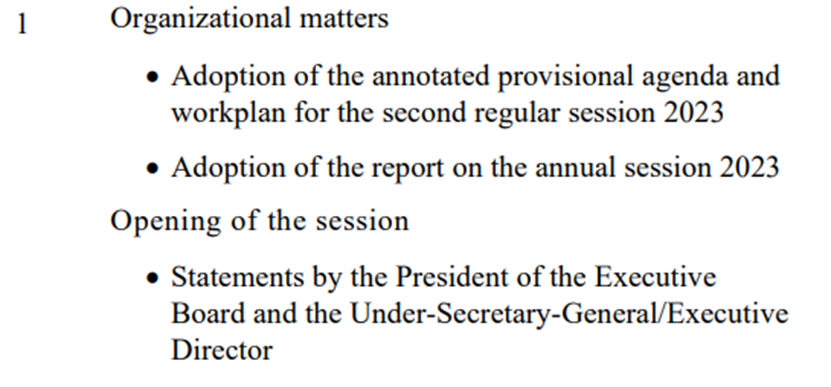 UN-Women Executive BoardSecond Regular Session 202312-13 September 2023; CR-3, United Nations HQ
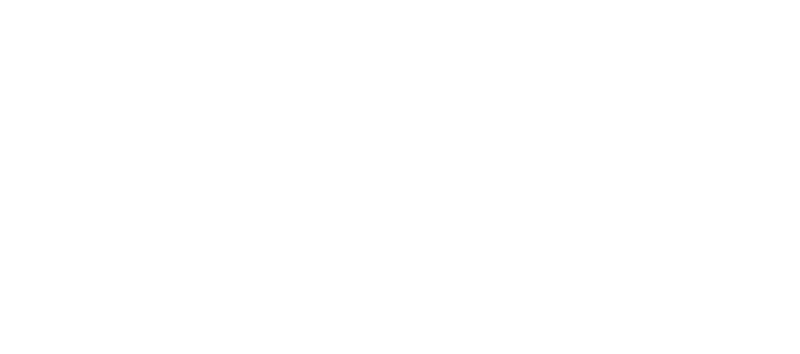 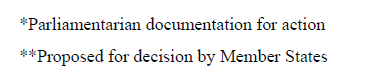 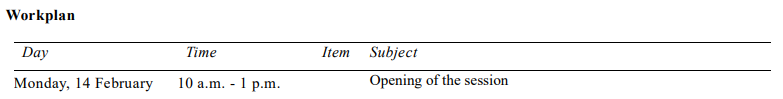 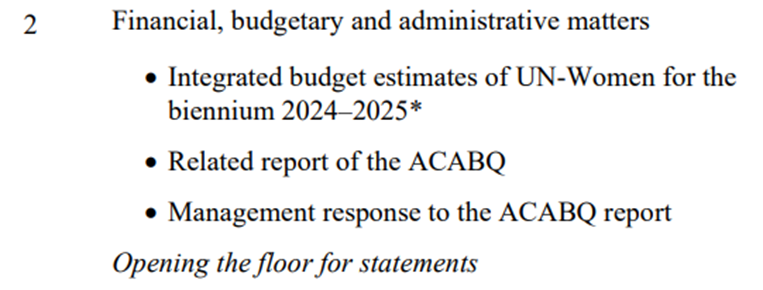 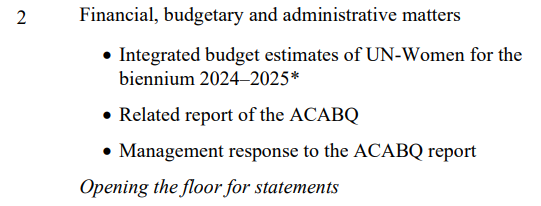 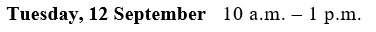 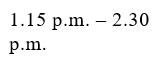 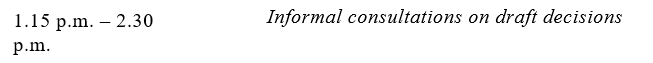 UN-Women Executive BoardSecond Regular Session 202312-13 September 2023; CR-3, United Nations HQ
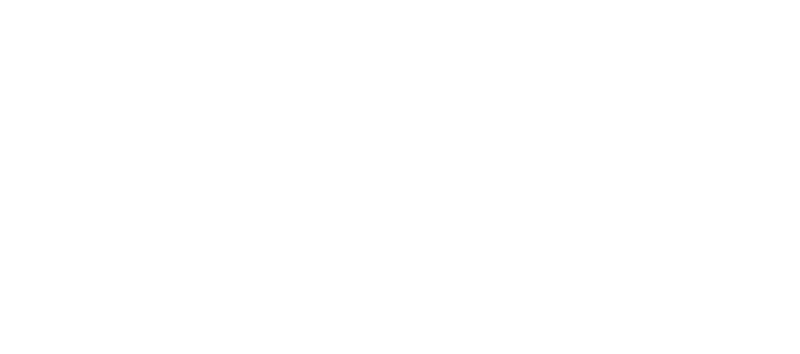 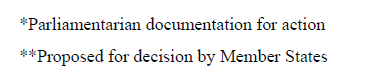 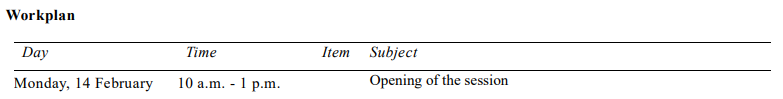 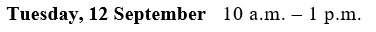 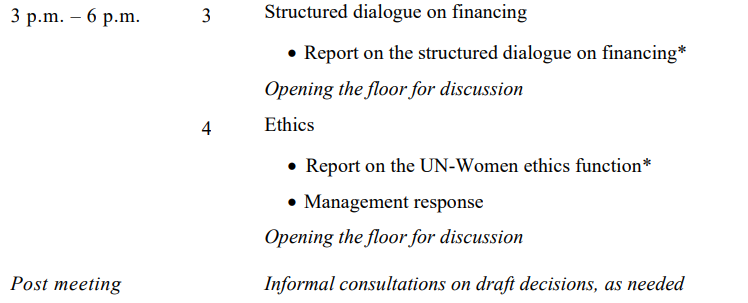 UN-Women Executive BoardSecond Regular Session 202312-13 September 2023; CR-3, United Nations HQ
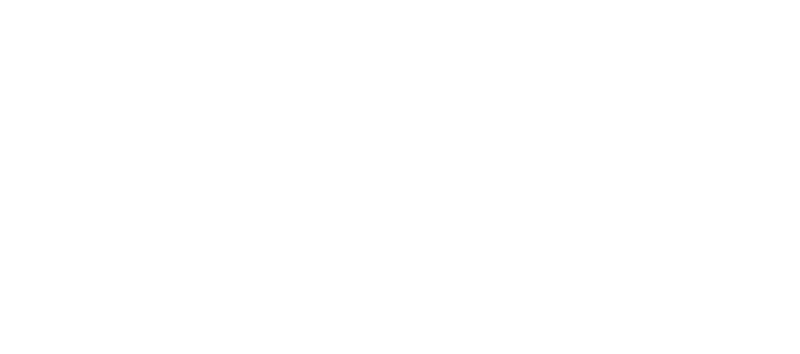 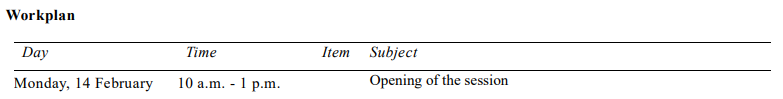 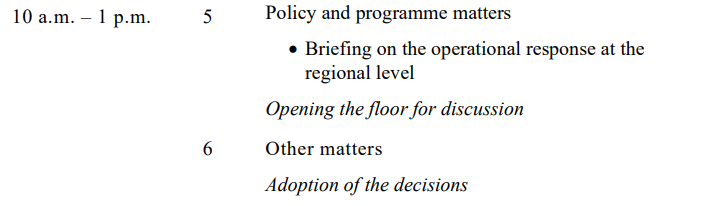 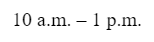 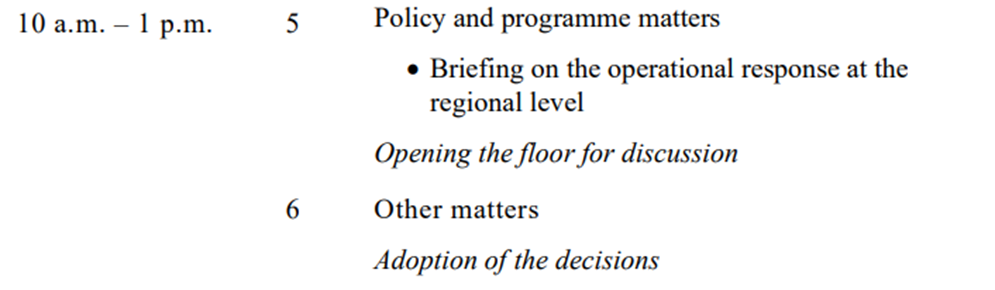 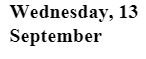 UN-Women Executive BoardSecond Regular Session 202312-13 September 2023; CR-3, United Nations HQ
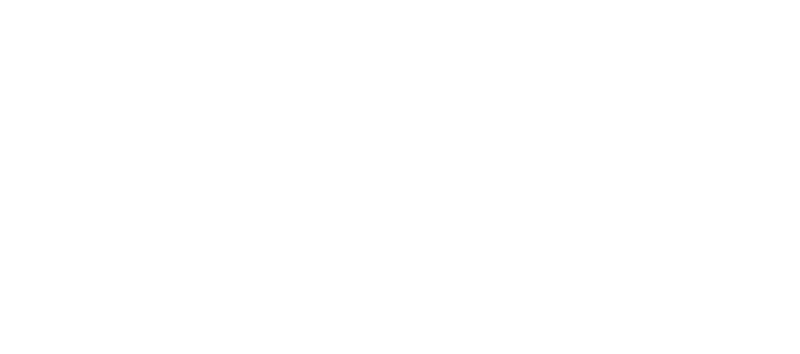 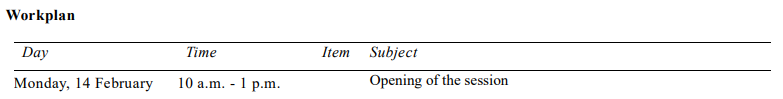 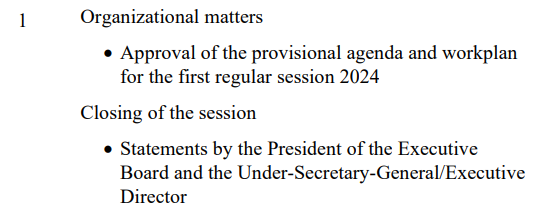 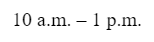 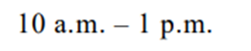 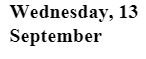 UN-Women Executive BoardSecond Regular Session 202312-13 September 2023; CR-3, United Nations HQ
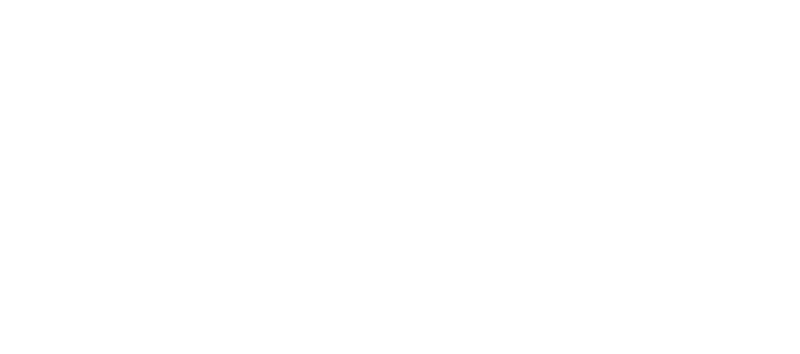 Please follow us @unwomenboard for the latest information on the Executive Board activities!
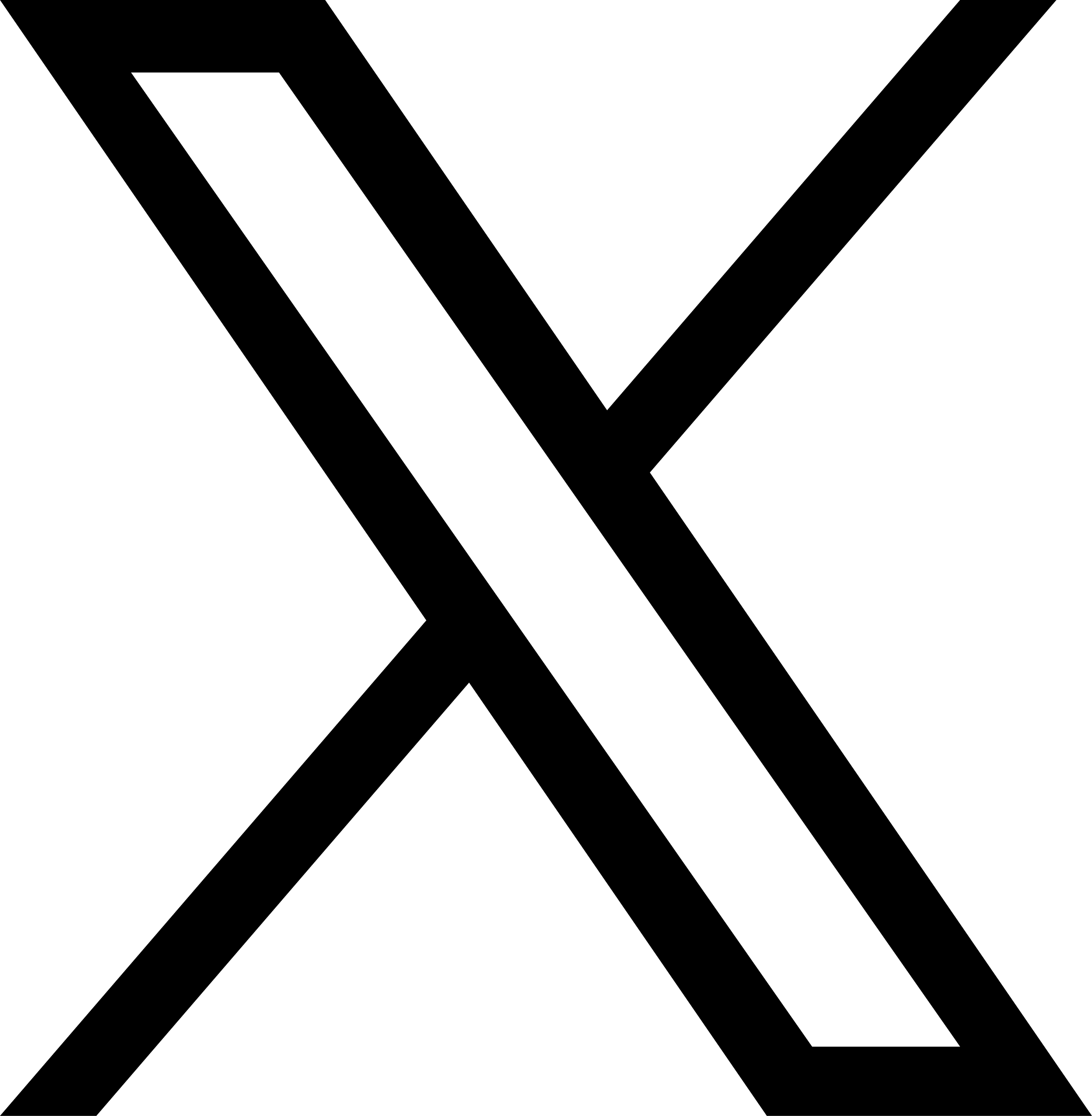 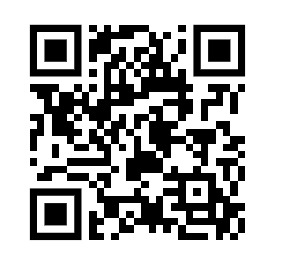 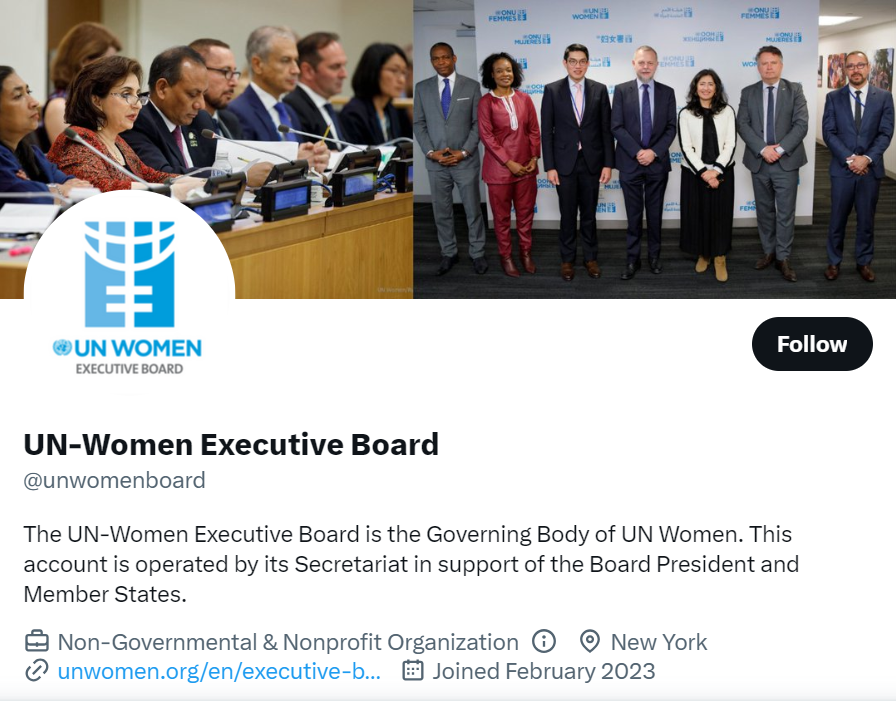 UN-Women Executive Board​Second Regular Session 2023​12-13 September 2023; CR-3, United Nations HQ​
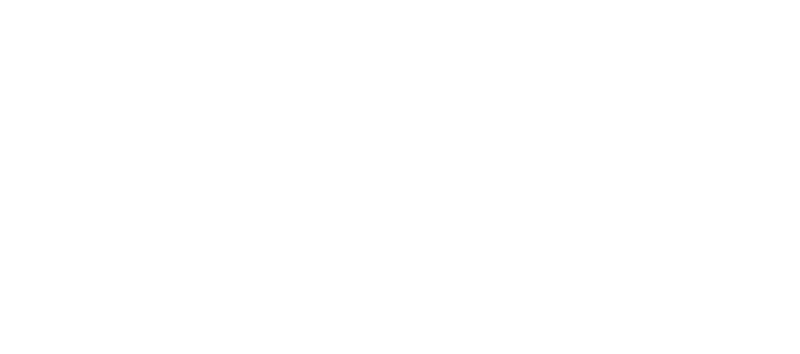 Logistics
All negotiations chaired by facilitators. Shared screen used.
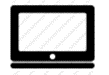  Interpretation into all the official languages 
 Protocol will be followed. Please adhere to time limits.
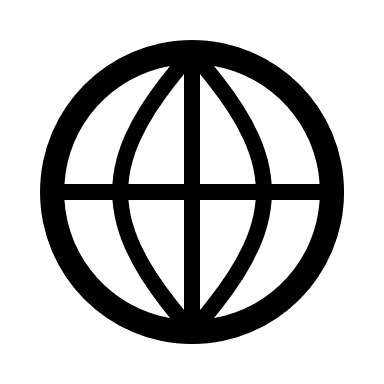 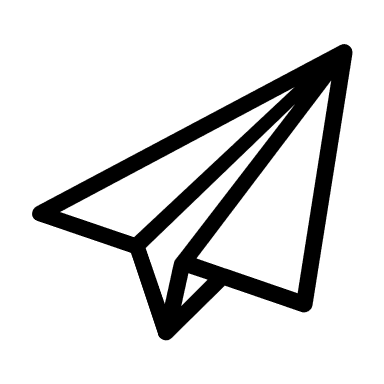 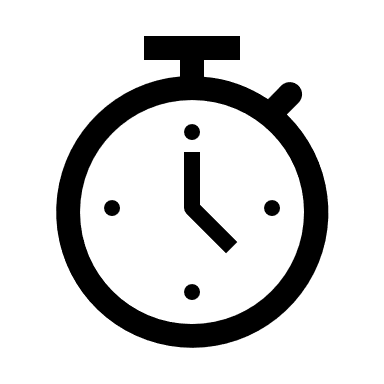 Statements to eStatements@un.org
Time limits: 3 minutes for individuals, 5 minutes for groups
 Schedule of negotiations and latest compilation of decisions circulated before each negotiation.
 Negotiations will occur back-to-back.
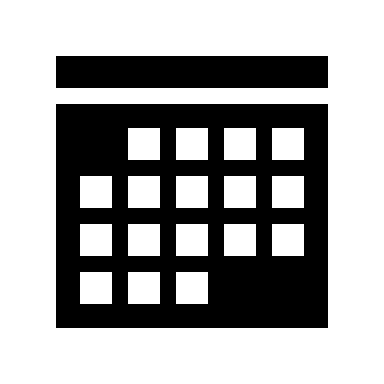 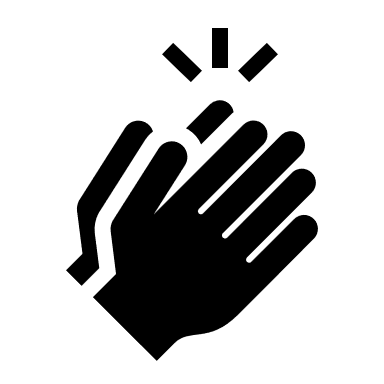 Decisions will be adopted in the plenary room.
For more info, please visit the Second Regular Session page of the UN-Women Executive Board website: ​
https://www.unwomen.org/en/executive-board/documents/2023/second-regular-session-2023